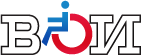 ИП Круль Ольга Анатольевна
Тренажерный зал «СПАРТА»г. Осинники
Первый в Осинникиовском городском округе спортивный зал для женщин и людей с ограниченными возможностями здоровья.
Тренажерный зал «СПАРТА»
Новый спортивный зал  для женщин и людей с ограниченными возможностями здоровья, который находится по адресу : 652810, г. Осинники ул. Кирова,35.   Здесь каждый найдет для себя оптимальный вариант тренировок, понимание и всестороннюю помощь в обретении красоты и здоровья.  Удобная система посещений по месячным абонементам, позволит сделать здоровый образ жизни приятной привычкой на выгодных для Вас условиях!  Наш спортивный зал идеален для людей, ценящих чистоту и комфорт, широкий выбор и достойное качество услуг, внимательное отношение - индивидуальный подход к каждому клиенту и доступность цен.
Социальная значимость проекта для региона и территории.
Предоставление  безвозмездных услуг для людей с ограниченными возможностями здоровья. 

Индивидуальные и групповые занятия для льготной категории с 10-00 до 12-00 ежедневно, кроме воскресенья.

Занятия проводятся в спортивном зале, полностью адаптированном для занятий спортом людей с различными формами инвалидности.

В рамках реализации программы «Доступная среда» спортивный зал полностью адаптирован для инвалидов –колясочников. (Удобный пандус,  легко доступные туалет и душевая комната.)
Финансовые показатели за период реализации проекта
Маркетинговые технологии
Одно из воскресений месяца все желающие могут  заниматься с опытным тренером совершенно бесплатно.

       Проведение психологических тренингов, направленных на достижение результата.

        Создана группа в контакте.
        https://vk.com/club102314034
Для поддержания красивого тела и для фотоомоложения приобретен солярий.
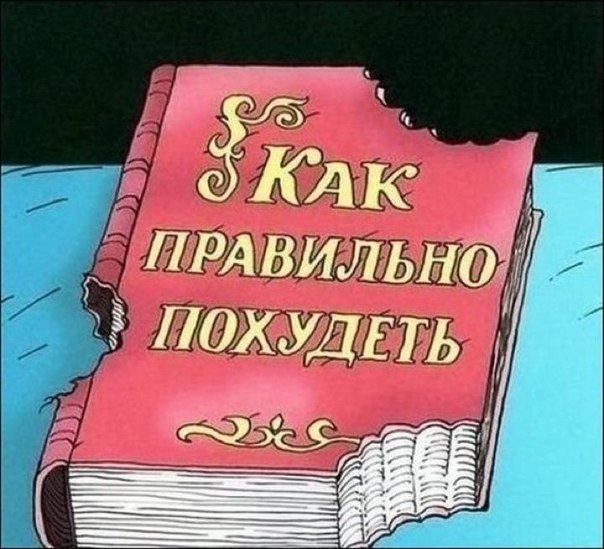 До
После
Ожидаемые результаты
Ожидаемые результаты
После
До
Спорт для женщин
Наши посетители  (женская группа)
Комфортные условия занятий для инвалидов
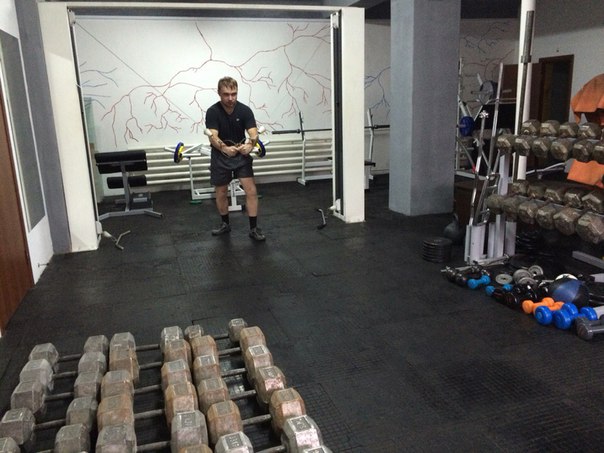 Кардио зона
Тяжелая атлетика
Спорт для людей с ограниченными возможностями здоровья
Немного о занятиях для инвалидов:
Методики занятий выбираются с учетом возраста инвалида, его физической подготовленности и времени, прошедшего с момента травмы (заболевания).
Также по рекомендации врачебной комиссии.
МЕТОД:
- Индивидуальный, т.е. метод, определяющий возможность организации занятия тренером с одним спортсменом-инвалидом. В этом случае методика подбирается строго индивидуально, с учётом особенностей патологии спортсмена-инвалида, его функциональных возможностей и подготовленности. Индивидуальный метод организации занятий является наиболее эффективным.
МЕТОД:
- Групповой, когда тренер работает с группой инвалидов до 10 человек. Как правило, в этом случае целесообразно присутствие ассистентов, выполняющих в основном чисто вспомогательные функции по организации занятия и установке оборудования и инвентаря.
Спорт в системе интеграции инвалидов в общество:
Цели занятий спортом для инвалидов:
а) нормализация психо-эмоционального состояния;
б) восстановление бытовых навыков;
в) нормализация (восстановление) двигательных функций, навыков;
Тренировки инвалидов-спортсменов имеют свои особенности: интенсивность и продолжительность занятий снижается, делаются более длительные паузы после выполнения того или иного вида физической деятельности;
Руководитель - Круль Ольга Анатольевна.
Имеет высшее экономическое образование.
Мать двоих несовершеннолетних детей.
Наша команда
Директор по развитию - Круль Михаил Петрович.
Имеет высшее образование :
Связи с общественностью.
К.М.С. по боксу.
Инвалид 3 группы.
Общественный деятель – Председатель Осинниковского отделения Всероссийского общества инвалидов.
Наша команда
Старший тренер тренажерного зала «Спарта»  Туз Евгений Евгеньевич.

Имеет высшее спортивное педагогическое образование.
Тренер - инструктор по физической культуре и спорту.
К.М.С. по тяжелой атлетике.
Наша команда
Фитнес-тренер.
Виктория Анисимова.
Наша команда